Fig. 1. (a) Superposition of 30 representative VH (green) domains showing the coreset positions (spheres) and the ...
Protein Eng Des Sel, Volume 26, Issue 10, October 2013, Pages 611–620, https://doi.org/10.1093/protein/gzt020
The content of this slide may be subject to copyright: please see the slide notes for details.
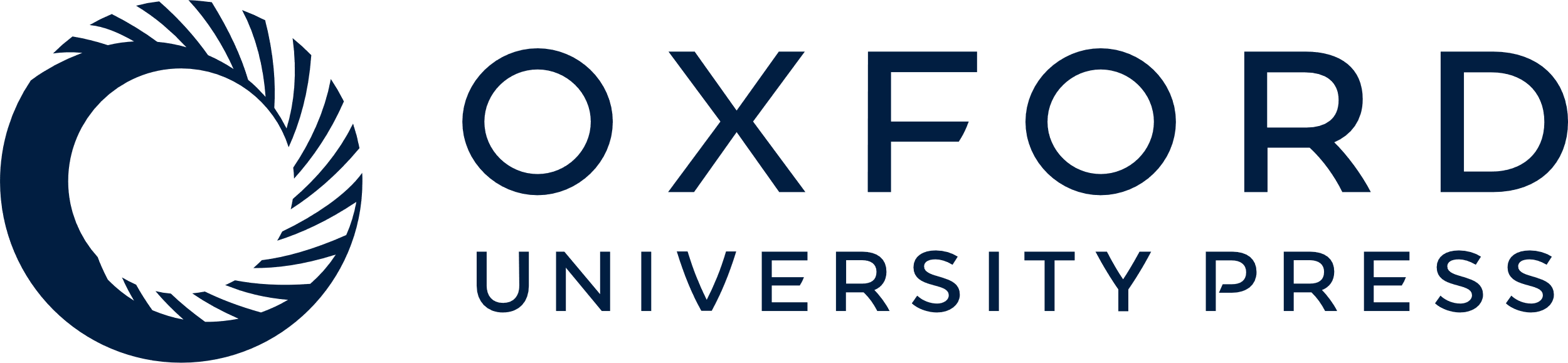 [Speaker Notes: Fig. 1. (a) Superposition of 30 representative VH (green) domains showing the coreset positions (spheres) and the eight positions (red), 240 coordinates sets, used to generate the VH plane. In cyan is the corresponding image for VL. (b) The average coreset positions (consensus structure) and VH and VL reference planes aligned to the antibody Fv 1B4J_HL. (c) Calculation of vector C, which runs through the points on the VH and VL reference planes that have the most conserved distance over the 351 Fv structures in the non-redundant set. (d) Our coordinate system mapped onto 1B4J_HL. H1 and H2 are vectors that are parallel to the principal components used to create the VH reference plane in (b). L1 and L2 are similarly defined for VL.


Unless provided in the caption above, the following copyright applies to the content of this slide: © The Author 2013. Published by Oxford University Press. All rights reserved. For Permissions, please e-mail: journals.permissions@oup.com]